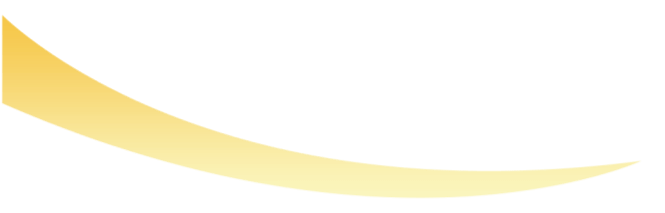 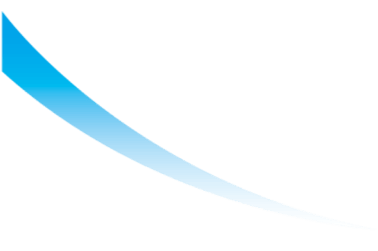 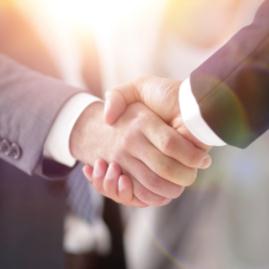 企业培训/团队管理/商务谈判培训
商务谈判技巧
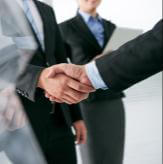 商务谈判的技巧不总是和书上教的一样
THE SKILL OF COMMERCIAL NEGOTIATIONS IS NOT ALWAYS IN ACCORDANCE WITH WHAT TEXTBOOKS TEACH US
主讲人：优品PPT
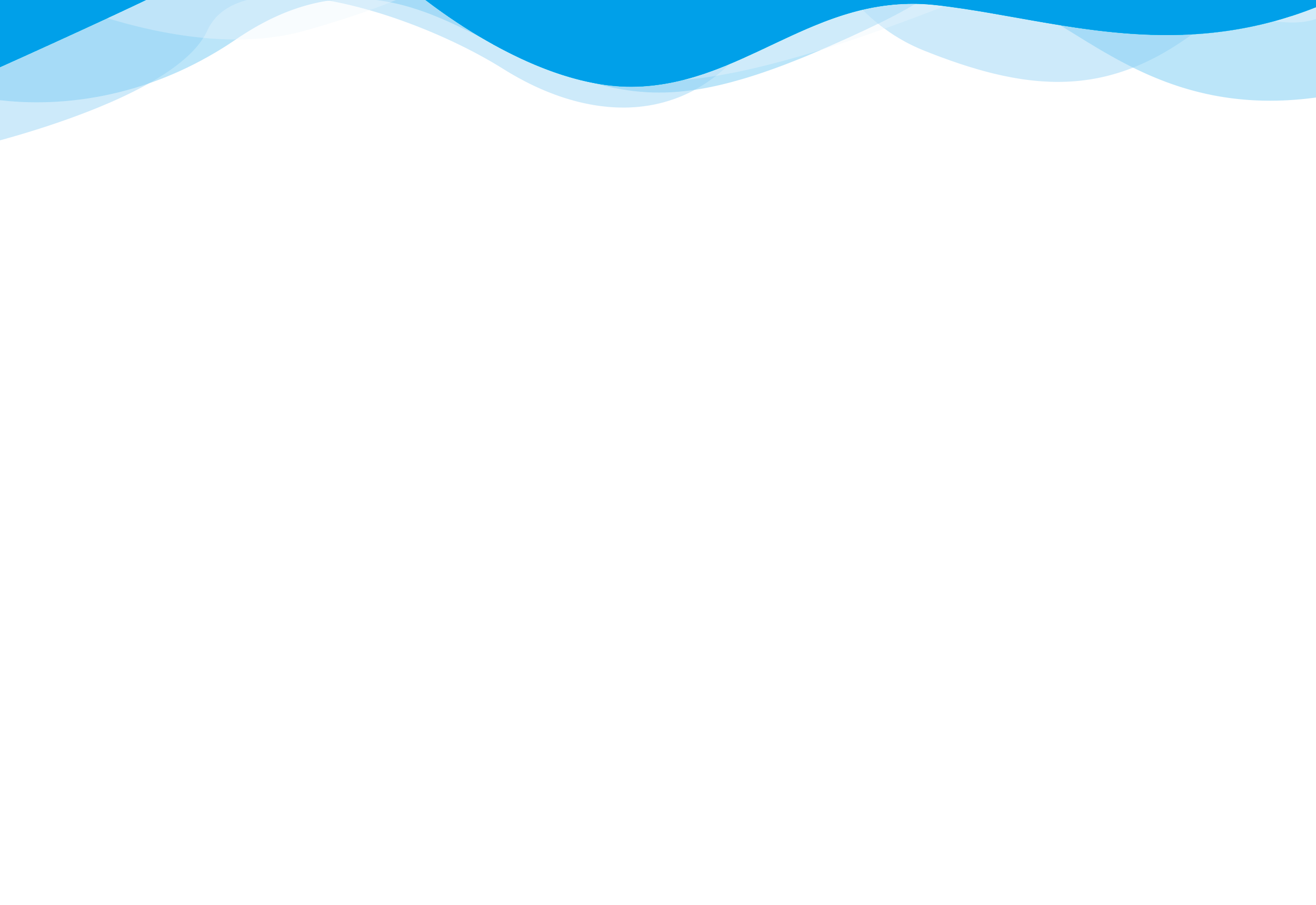 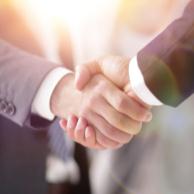 双赢
https://www.ypppt.com/
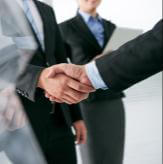 A:进场费15万，全年销售才30万，谁赢？
B:预投款50万，得不到跌价补差，谁赢？
结果=双输
就是通过双方认可的某个方案，通过双方努力，最后完成双方预期的利益。
结果=双赢
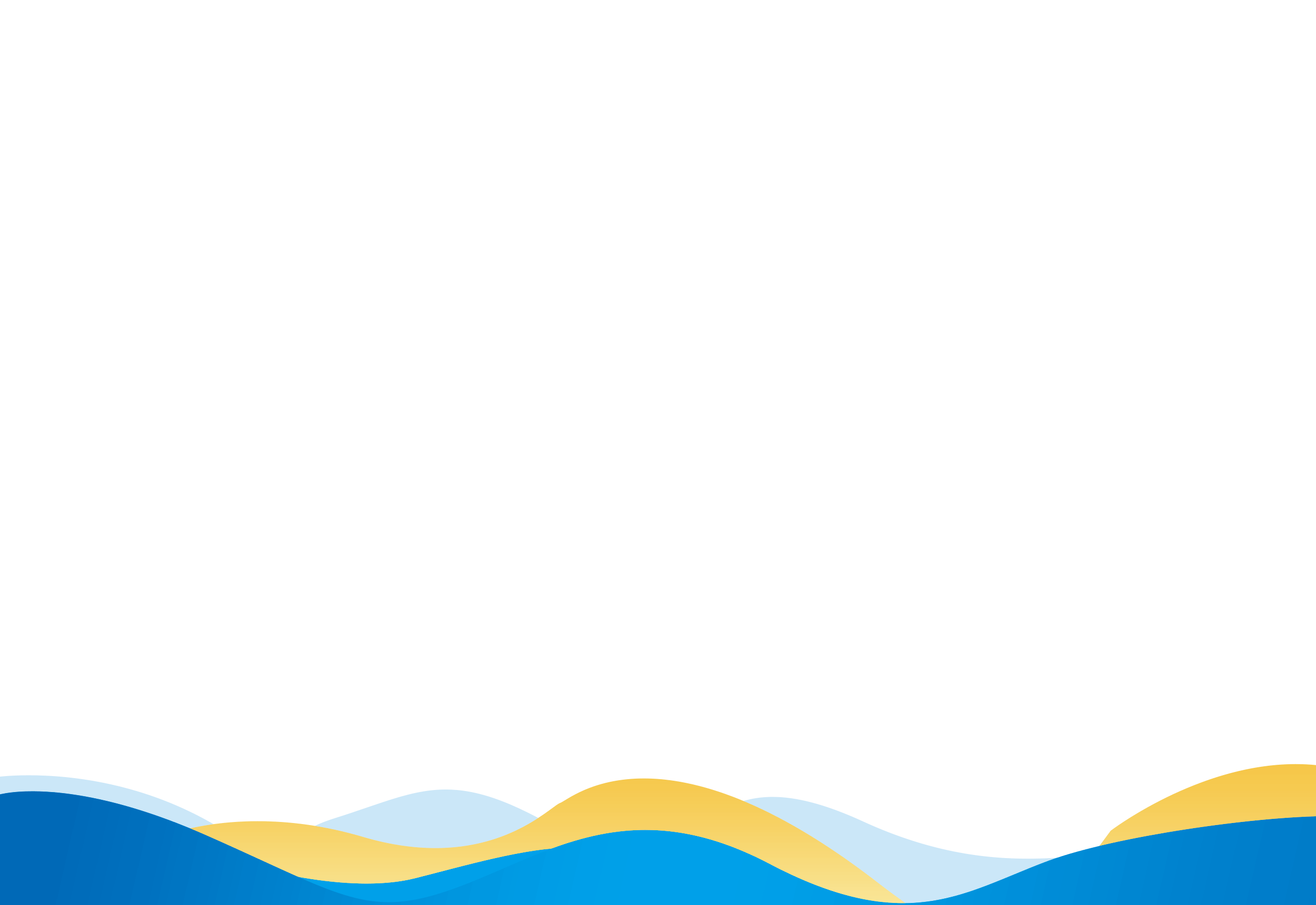 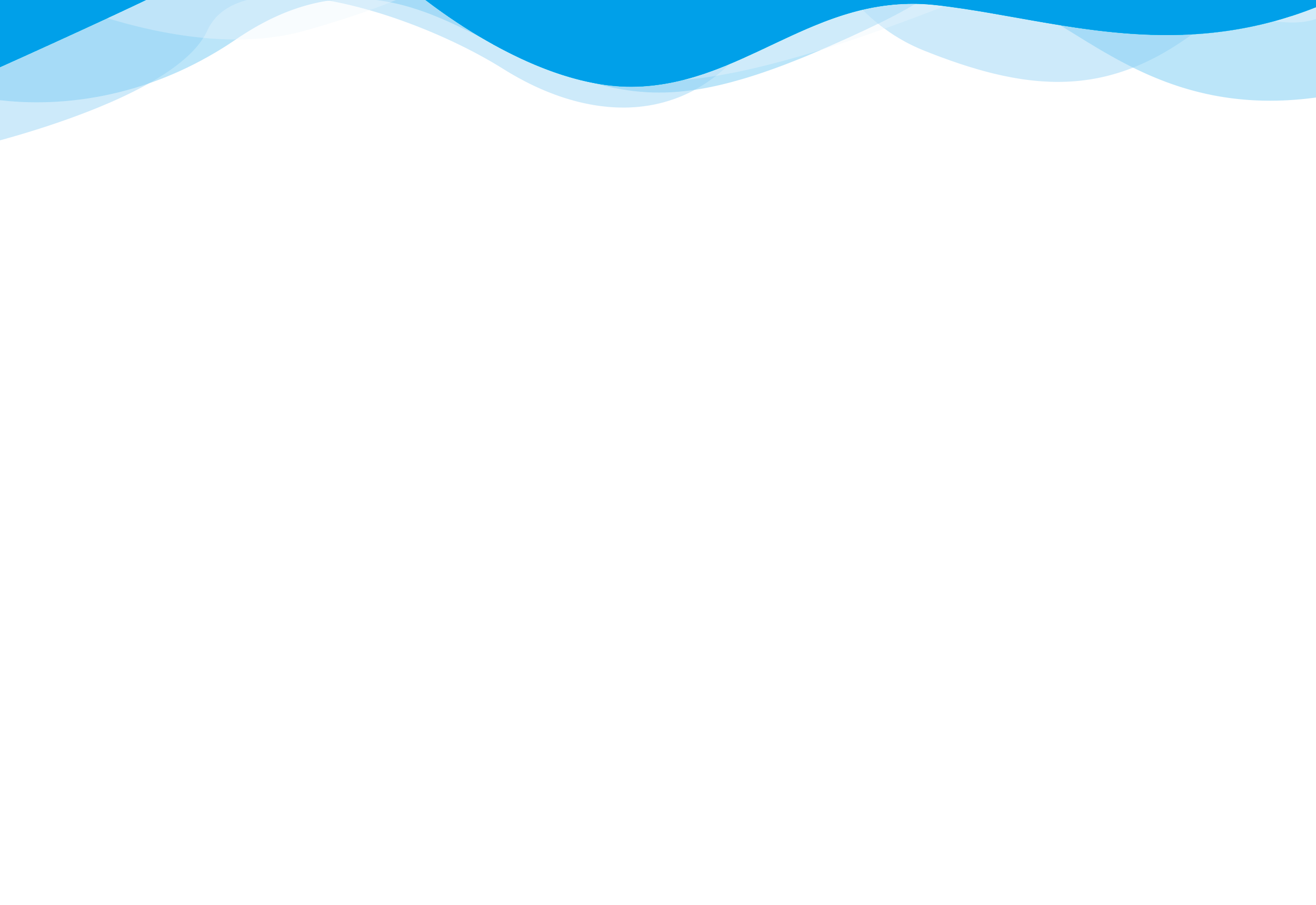 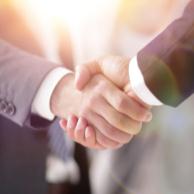 目录
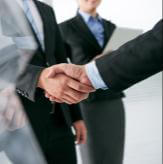 01
02
03
概述
谈判的定义
谈判的理念
双赢的原则
准备
谈判的阶段
准备工作
技巧
成功谈判技巧
电话谈判技巧
类型对策
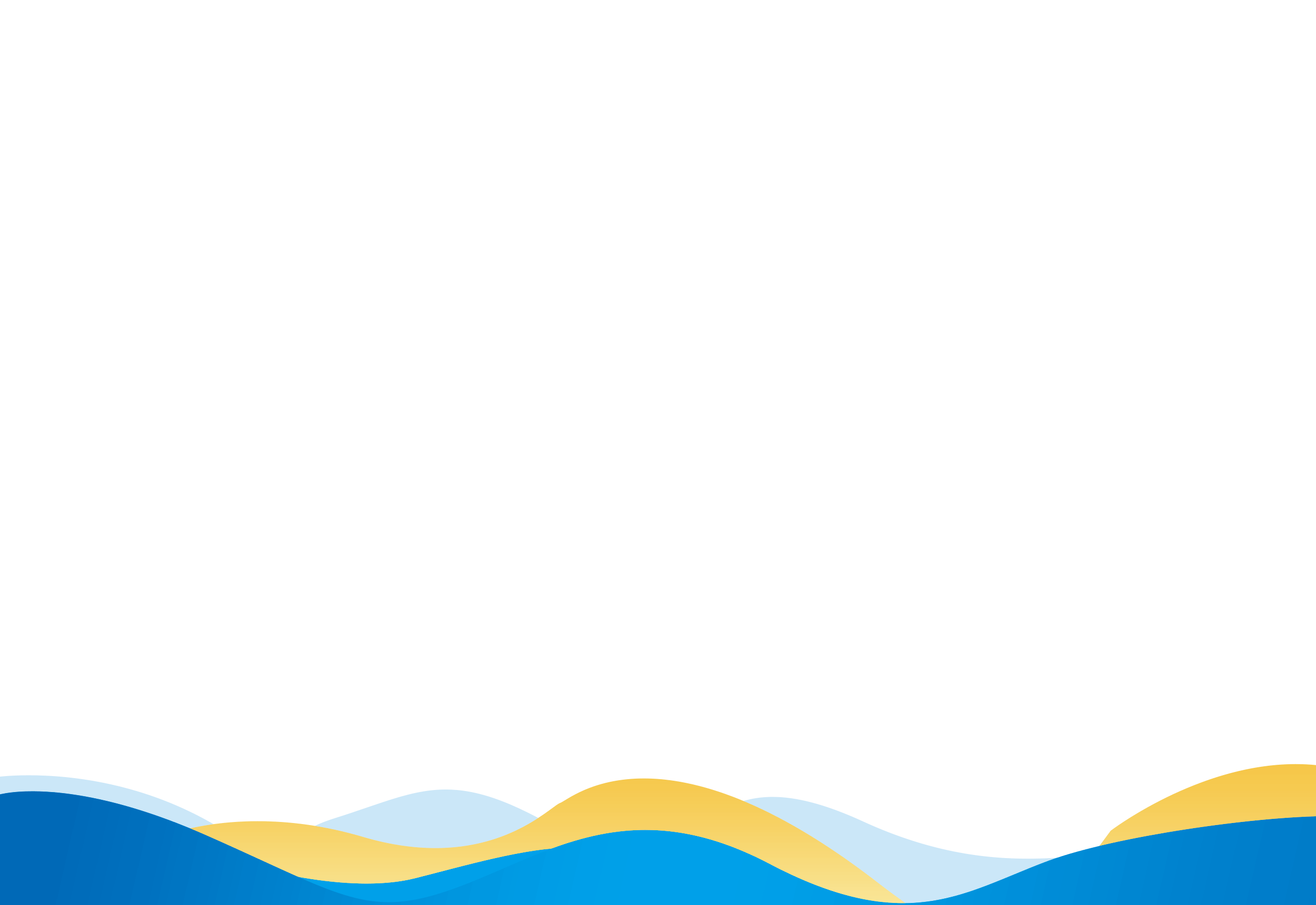 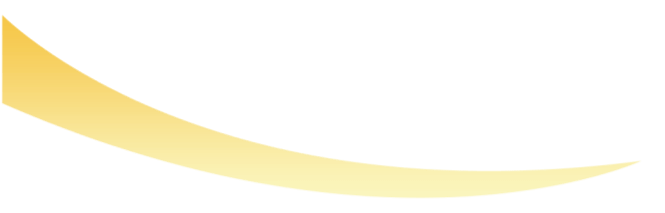 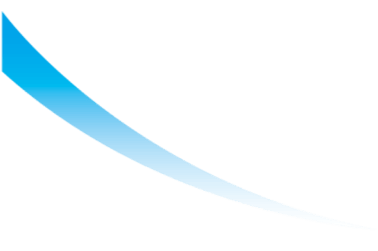 PART
01
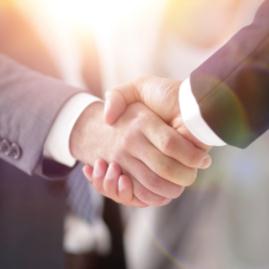 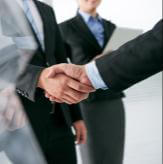 商务谈判概述
商务谈判的定义
商务谈判的理念
双赢的原则
一、什么叫谈判
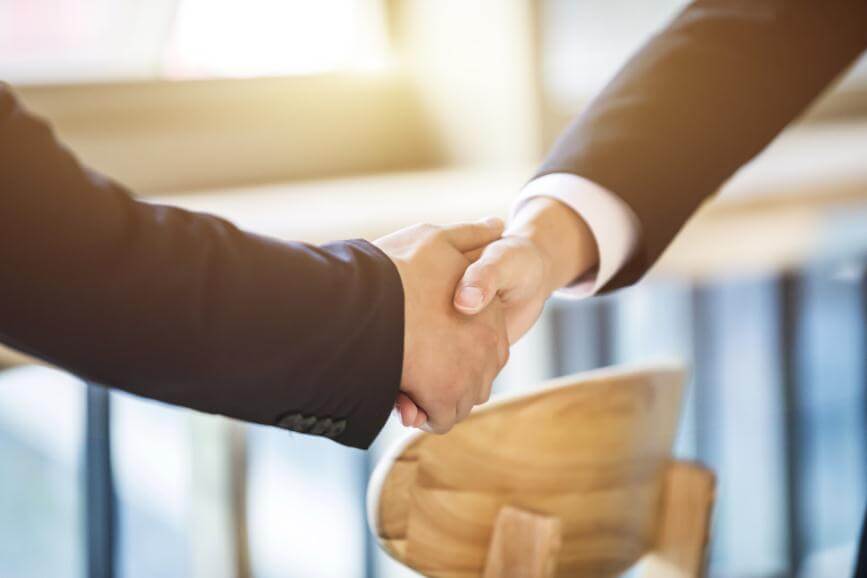 谈判是向对方获取利益同时也是对方向我司获取利益的过程，也就是交换条件的一个过程。
二、衡量谈判的三个标准
有效性
不要为一个遥遥无期的结果去谈判，这样对方就不会认认真真和你去谈判，如果长期去谈一些没有结果的事情，这样会给我司和自己带来很大的影响。
友善性
尊重或者不损害双方的利益，不是要你死我活，而是要增进双方的利益，重点要强调对方支持我司后可得到的利益。
明智性
不要为一个不明智的结果坐下来耗很长的时间和精力去交流，沟通，讨价还价。
三、谈判的二个层次
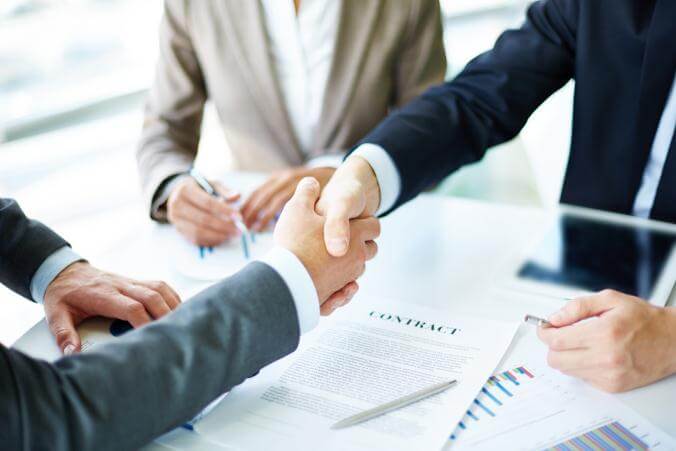 1：竞争型谈判
当资源有限的时候就会产生竞争，如果对方抢到了，我们也就没有了。
2：双赢型谈判
不是你死我活，你争我抢，而是大家一起来合作为一个共同的目标来探讨相应的解决方案，双方通过交换条件从而得到自己想要的东西，而且对方很愿意很乐意支持你。
四、谈判的两个类型
阵地式谈判
双赢式谈判
站在自己的立场去考虑问题和自身的利益，从不顾及他人的感受和利益，不信任对方，给对方压力，我一定要赢，要求对方无条件让步。
站在双方的利益上去考虑问题，通过各种方案来达到双方的利益。
PPT下载 http://www.1ppt.com/xiazai/
1.阵地式谈判三个特点
在没有给到对方信心的情况下就抛出我们的进场费，对方反感，结果不理想
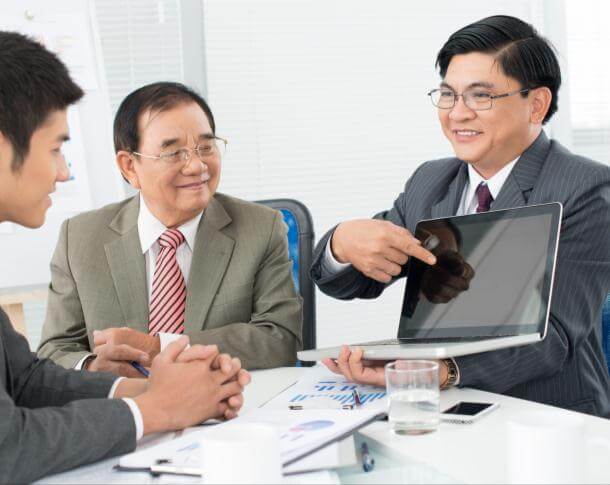 02
03
01
没有效率，成交率低
对方不放心，损害友谊
阵地式谈判的两个类型
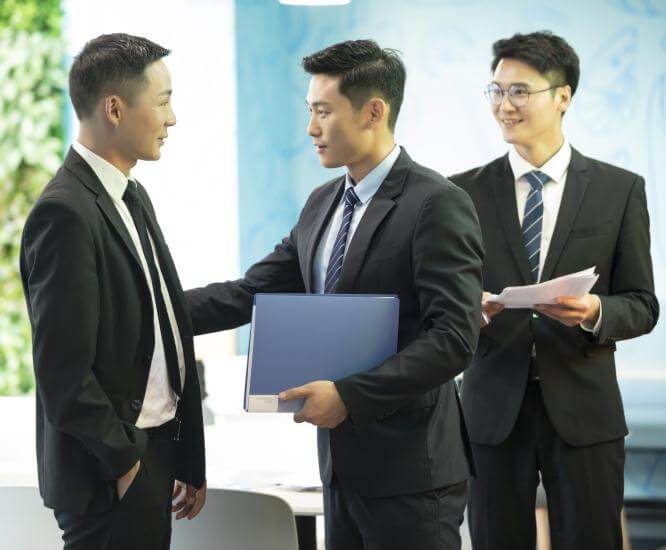 软磨型谈判
温和，信任对方，把对方当朋友，为了友谊让步，目标是达到共识；
硬泡型谈判
把对方当做对手，我一定要赢，强烈要求对方让步，不信任对方，态度强硬，不愿意去改变，而且给对方施加压力。
2.双赢式谈判
02
03
04
01
人
把人与事分开。
我跟你不管是朋友还是兄弟，喜欢你或者不喜欢你，与我们谈的这件事情和合作的条件没有任何关系；
利益
先让对方了解我司的优越条件，集中精力于利益。通过双方的合作和交流，找到一个好的方案来最大化的获取双方的利益。
分析
分析所有即将发生的可能性。
在双方决定之前就应该分析所有的可能性，应提前预测到对方所担心的问题并找到解决的方案，不是头脑一发热就答应
标准
坚持用客观标准。
所有标准不是对方规定，也不是我司规定，而是市场行为，市场规定，在市场行为和市场规定中通过友善协商，从中找到一个适合双方的标准。
3.阵地式谈判和双赢式谈判的区别
五、双赢谈判金三角
双赢谈判注意事项
1、我们要让对方知道，我们所作出的让步是非常不容易的。
我们让步的同时也需要对方付出相应的代价，而且对方付出的是我们认为有价值的东西，这样对方才会认为他是成功的；
2、在谈判中，我们只有舍，才能得。
如果我们只有舍，没有得，那么这个谈判是失败的，对方对我们的舍感觉不到诚意，对方会认为这本来就是我们可以让步的地方，只是我们把要求抬高而已。
3、我们可以舍的东西？
门店全员主推、主通道中空门口布置、橱窗广告位、美居店公交车站广告位、大型LED宣传、门店LED宣传、对方出费用做双方广告宣传当进场费、商品充当进场费等。
六、成功谈判者需要具备哪些核心技能
善于界定目标范围和变通
要有充分准备的能力
要具备分清轻重缓急的能力
02
04
01
03
05
要善于扩大选择范围的可能性
要具备很强的沟通能力
七、如何确定谈判目标
02
03
01
预测对方的需求并制定相应的对策
写下目标，按优先级排序
明确让步和不能让步的问题
把我们的“理想目标”“现实目标”“底线目标”清楚的写出来，通过多次测试表明，如果你把你的理想目标定的越高，那么他所得到的结果就会越好，如果把理想目标定的越低，那么结果也就越差了。
不可让步：厂家出样机，利润，进场费，支持费等
可让步：主推，场地布置，广告位，推广宣传等
以上条件必须非常清楚的列出来。
我们要问自己几个问题：
我们需要对方做什么样的决定？
对方为什么还没有做这个决定？
我们通过什么方法来促进对方做这个决定？
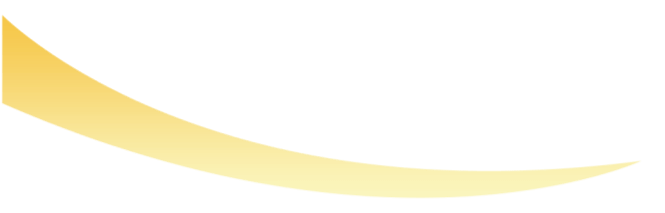 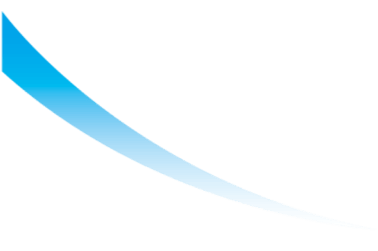 PART
02
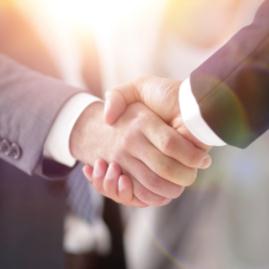 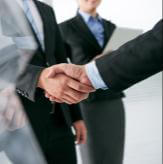 谈判阶段的准备
谈判的阶段
谈判阶段的准备
一、谈判的准备阶段
01
角色定位及策略制定
一、谈判的准备阶段
01
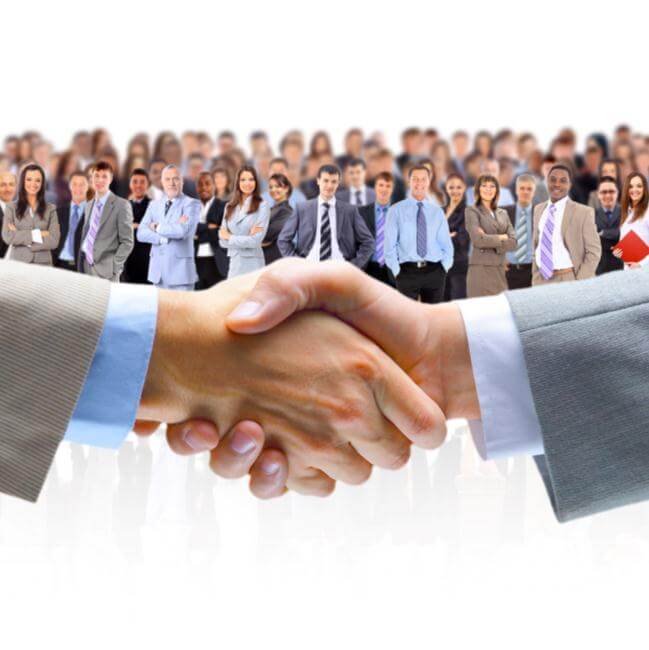 角色定位及策略制定
谈判中所需要的五类人：
{采销经理}首席代表：专业人员
{采销经理}白脸：老好人，为对方的困难表示同情和理   解，给对方一种安全感和信赖感。
{部长}给对方压力，消弱降低对方优势，胁迫对方，爆破弱点。
{财务}强硬派：设制关卡，障碍。
{老板}清道夫：集中观点，打包条件，走出僵局。
一、谈判的准备阶段
02
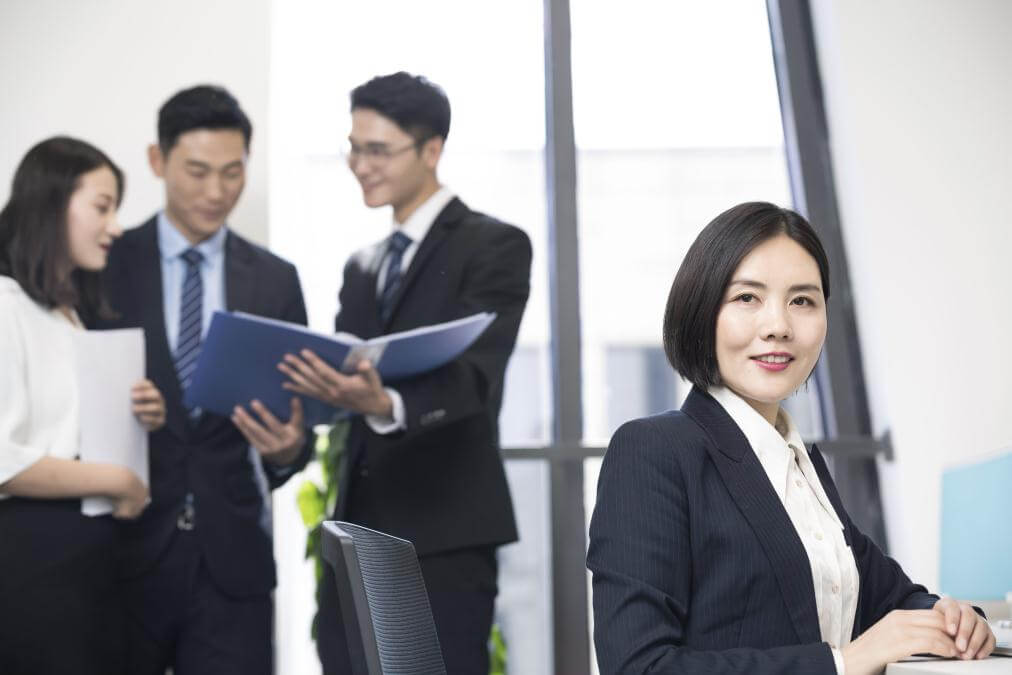 怎样维护谈判底线？
当谈判逼近底线时，一定要让对方知道，当对方否决我们的底线时，我们仍然积极的找其他途径弥补我们的底线，千万不要怕别人说“不”，我们不做cc，可以做XX等，记得期望和所得是成正比的，期望越高，所得越多。
一、谈判的准备阶段
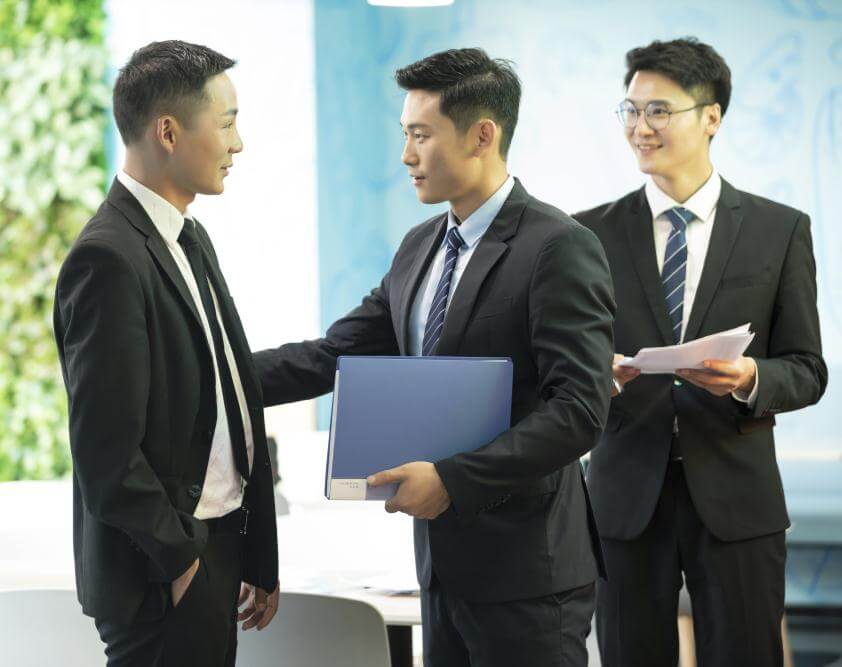 03
怎样拟定谈判内容？
我们要和对方谈判的内容最好不要超过4个，否则很难控制，内容有难解决的和容易解决的，有时间，从容易到难，没时间，从难到容易。如果难的都解决了，那么容易的也就迎刃而解。
一、谈判的准备阶段
04
谈判前该准备哪些设备和工具？
茶水
备忘录
应收款
库存
滞销
残次机等
二、谈判的开始阶段
01
专业的行为表现
给对方的第一印象一般是7秒钟
给对方的第一印象非常重要，他往往决定着整个谈判的成败，所以，我们要注意？
打扮，着装，谈吐，举止，眼神，身体语言，表情，说话声音，齐全的资料。
加分项
买眼镜    员工穿马褂
买钻戒    员工戴白色手套
二、谈判的开始阶段
02
专业的形象
礼仪提示
仪容
仪表
坐：抬头挺胸，避免双手交叉，避免二郎腿
走：抬头挺胸，双腿垂直，穿有跟的皮鞋，不发出声音
准时：不准时提前通知，道歉
握手：眼神对碰，微笑
坐：必须等对方先坐
发言：对方先发言
男士：西装，长袖衬衫，领带，发型，深色袜子，黑色皮鞋
女士：职业妆，淡妆
二、谈判的开始阶段
03
开始谈判应该注意的问题
目的：
建立信心、培养信任、证明能力、表达善意
注意事项
扫除误解和谣言、避免感情用事、
设想理想结果、重视共同目标。
二、谈判的开始阶段
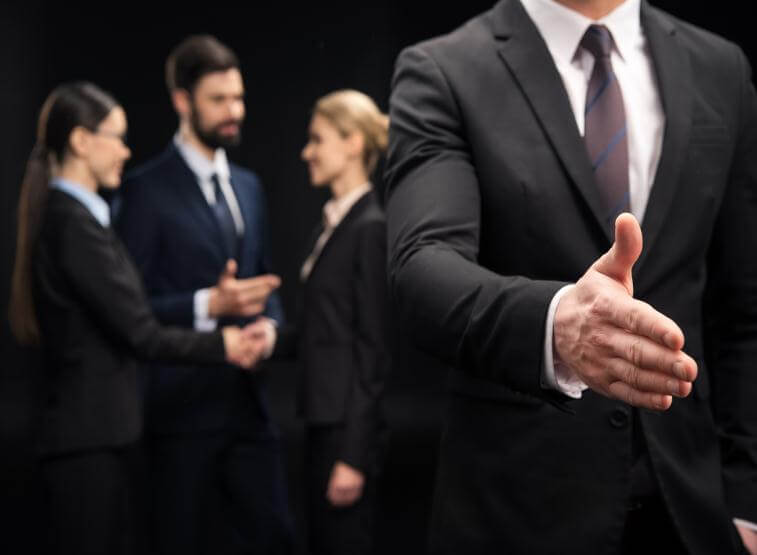 04
开场白的技巧
从不会引起争议的话题开始。
比如：上周末怎样度过、近来忙吗、用和工作无关的话题开场。
预测现场气氛，做好最坏打算。
二、谈判的开始阶段
04
怎样解读对方身体语言？
抱手
防御，对你所说的话题表示怀疑，不认可
靠背
厌倦，对你所说的话题不感兴趣
摸下巴
大部分条件认可，准备决定。
抬眉头
惊讶，出乎意料，超出期望
以上是谈判能力一般的谈判者，对于老练的谈判者，他随时可能会用错误的身体语言误导你，这时候我们要综合对方整个谈判队伍的综合身体语言来断定。
二、谈判的开始阶段
05
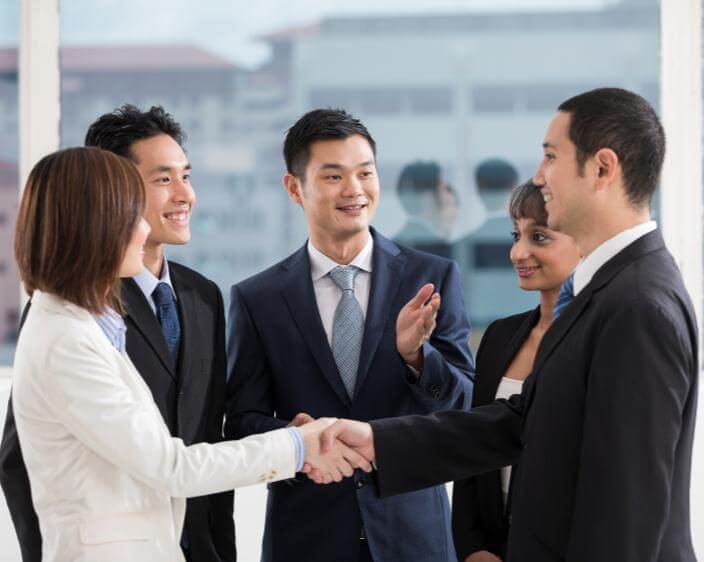 怎样提建议?
让对方先提建议
因为有可能对方所提出来的建议已经超出我们的期望值，注意一点，就算对方所提出的建议已经超出我们的期望，我们也要镇定并表示不认可，并在对方的建议上提高要求，因为任何谈判者在开条件时全部都留有余地。
在某特定的情况下，要我们先提建议，该怎样提？
我们必须提高我们的条件，做出大空间的余地做调整，记得，你提的条件越高，期望越高，你所得到的也就越多。
二、谈判的开始阶段
05
提建议时应注意哪些事项？
A
重点注意两点：
提建议之后千万不要怕冷场，等待对方回答
不要显得自己很聪明，任何人不喜欢和这样的人交流沟通，如果你表示出很聪明，那就代表对方很笨，聪明的谈判者应该表示出很蠢的样子，以此来衬托对方的精明，满足他的虚荣心，这样才能最大化得到你的期望。
B
注意措辞（简洁概述）
选择时机
留有余地
尽量客观
C
D
二、谈判的开始阶段
05
提建议时应注意哪些事项？
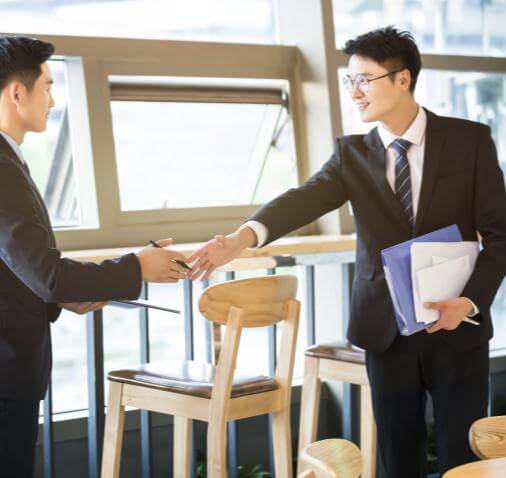 仔细倾听
全情投入
提出要求
坦然拒绝
降低期望
试探对方
二、谈判的开始阶段
06
提建议时哪些事情不能做？
不要做太多的让步，尤其是早期
拒绝时不要说“绝不”
不要让对方感觉到他很蠢，要让对方感觉到他很聪明，我们很蠢。
提建议时不要太极端
二、谈判的开始阶段
07
怎样回应对方的提议？
采用缓兵之计
要打申请、要认真核实、要预算前期遗留问题、要预计
澄清对方提议
避免立刻回应，任何条件表示难为情
给对方提供选择方案
当对方逼你做出超出底线的决定是，一定说“NO”
讨论后再回答
二、谈判的开始阶段
08
用什么方法打破谈判僵局？
鼓励对方继续进行
当我司无法满足对方条件时，我们干脆不回答，保持冷静，不要怕冷场，此时，对方会着急，同时对方也会感觉到自己的条件过高，怀疑自己，让对方开口来和解僵局。
不停强调我司优势
分析我司条件商场定位低
利用对方压力和解
[Speaker Notes: https://www.ypppt.com/]
二、谈判的开始阶段
09
展开阶段常遇到的障碍及对策
在展开阶段我们该做些什么？
在展开阶段我们要为对方提供很多的资料和信息，使用户能在我们的资料信息中看清楚自身的需求，从而对我们产生期望，同时通过这些资料信息来更深一步的去挖掘对方的需求。
展开阶段常碰到的问题和障碍
对方为我们提供错误、不完整的资料信息
对方不相信我们为他提供的资料信息
对方看不到自身的需求
三、谈判的展开阶段
解决问题和障碍的方法
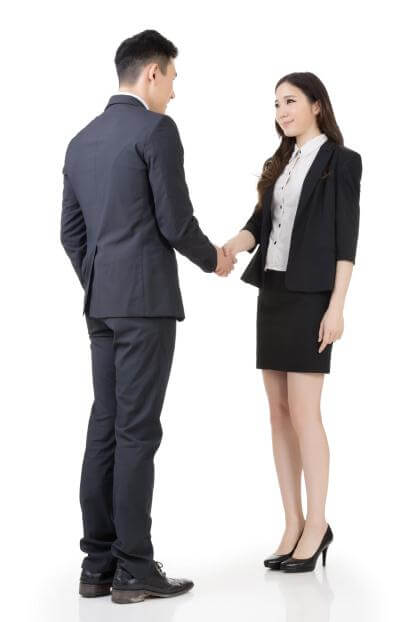 提问
对他提供的信息表示怀疑，不停的问问题
01
积极聆听
不要急于反驳对方话题，不要说凭我的经验
确认信息
对方往往会说：“顺便说说”，其实他所谓的“顺便说说”正是他最关心的问题；“坦白说说”，他所说的话题不一定就坦白。我们要认真聆听，确认哪些问题重要，哪些不重要，及时确认信息的准确性，并对准确的信息加强探讨。
三、谈判的展开阶段
怎样问问题？
02
封闭式
开放式
节省谈判时间 收集信息不全
控制谈判内容 谈判气氛紧张
收集信息全面 浪费大量时间
谈判氛围愉快 谈判内容不易控制
开放式：最大化的挖掘对方隐藏的需求
封闭式：刹住我们关心的内容去满足对方需求
三、谈判的展开阶段
03
01
04
05
02
怎样聆听能获取更多可靠信息？
03
倾听回应
回应表示认同，赞赏，肯定对方；回应表示认同，赞赏，肯定对方
提问问题
为挖掘对方的需求而提问；为挖掘对方的需求而提问
重复重点
重复对我司有价值的内容，加深他的印象；重复对我司有价值的内容，加深他的印象
归纳总结
那个重要，那个次要，那个已定，那个未定；那个重要，那个次要，那个已定，那个未定
表达感受
在倾听时已定要认真融入到对方所讲的场景，表感受时一定要真心的表达出来，否则对方会觉得你在忽悠他，对方便会对你不信任，极大影响谈判结果。
三、谈判的展开阶段
怎样破解对方战术？
04
三、谈判的展开阶段
如何面对不同类型的谈判者？
借助展示工具阐明，把复杂问题简单化
用简单方式确定议程，通过第三方传递给他
05
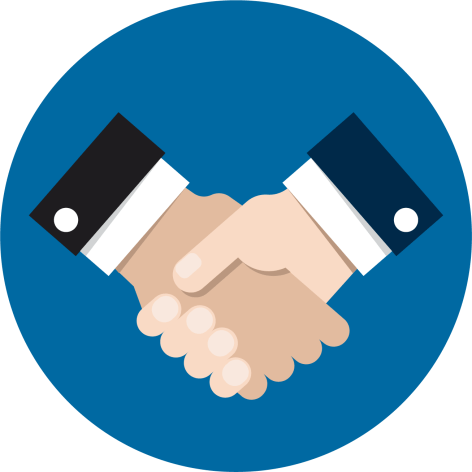 困惑型
有条不絮，按部就班，不断重复我们的要点
留有一定回顾的时间，要安排休会的时间
优柔果断型
保持冷静，避免口舌之战，不断重复事实
避免情绪化语言，不接受威胁和侮辱，否则休会
挑衅型
不质问对方动机和诚意，不打断对方，耐心等待
特殊情况下暂时休会，使对方平静
情绪化型
三、谈判的展开阶段
如何建立自身的优势？
06
建立独特的不可复制的商业价值
进行辩论，不怕冲突
坚定自己的立场
痛苦的抉择
四、谈判的评估调整阶段
调整阶段将面临的困难和解决方案
01
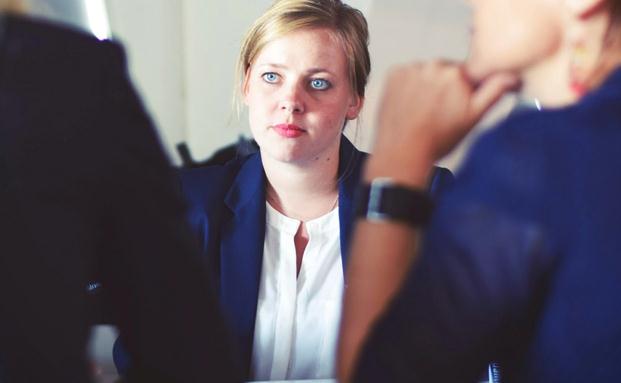 面临的困难
对方看不到自己的需求，不认同我们的方案，不接受我们的某些条款。
解决方案
从掌握的客户资料入手；
重新考虑谁是决策人；
我方能够帮对方解决什么困难；
将共同利益放在分歧之前；
明确双方需求的标准。
四、谈判的评估调整阶段
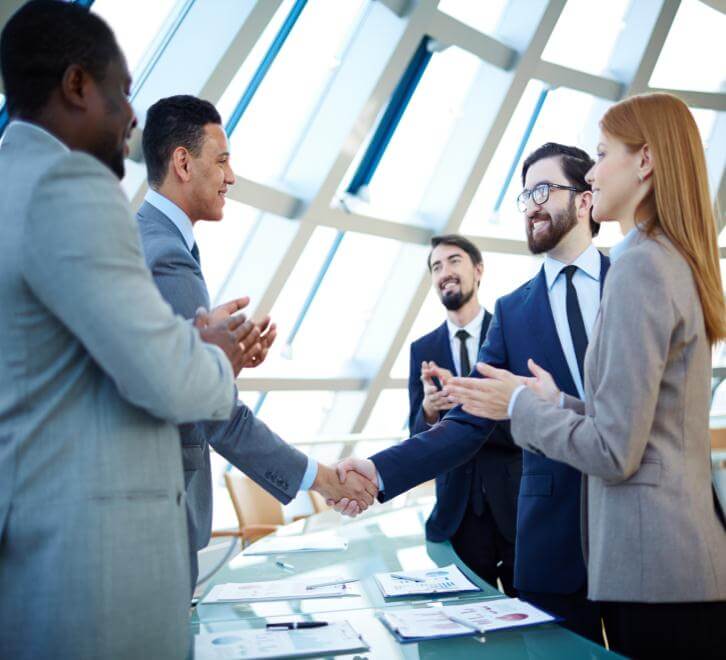 如何强化自身的优势？
保持优势
不断提醒对方，如你拒绝我将会带来什么样的损失和影响，在提醒时要注意不损害对方的尊严，要给对方足够的面子。
02
保持控制
谈判过程双方都很大压力，我们要坚定的重复我们的立场，要不断重复我们的优势，知道让对方听到，听懂，理解，接受。
如果这个过程我们要被迫让步，让步时一定要有附加值作为交换条件，让步要有回报。
达成共识
如果我们错了，就要坦诚的向对方承认错误，以此来获得对方的信任，生意是做出来的，不是赢回的，注意的是，在达成共识的过程中，要不断的强化自身的优势，消弱对方的优势。
四、谈判的评估调整阶段
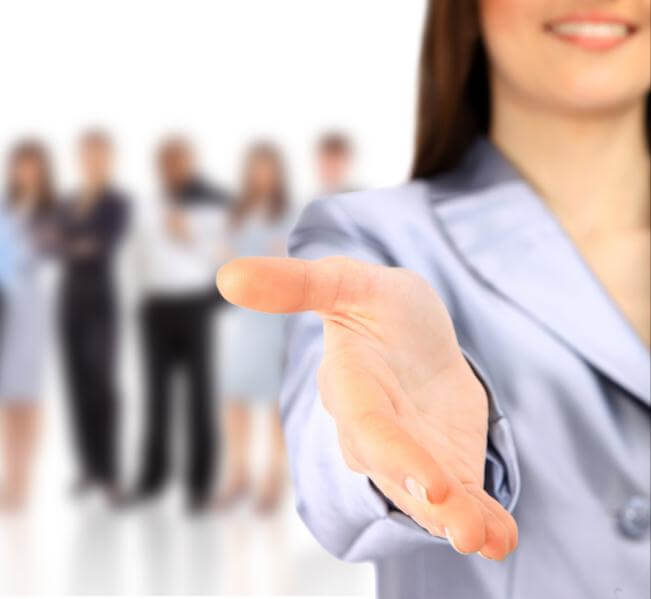 如何消弱对方的优势？
03
可以通过怀疑他资料的正确性来消弱他的优势；
可以通过怀疑他的信誉来消弱对方优势，用第三者的话题；
注意：避免人身攻击，避免伤对方尊严，给足对方面子。
四、谈判的评估调整阶段
如何掌握适当的让步策略
在次要问题上一步一步让；
避免过早让步；
让步必须有所得
04
做出让步
假设性提议
对方舍去次要的东西对我司却是很主要的东西
一揽子谈判
把所有调价打包，在次要问题上做出大让步，主要问题还是不让步
避免被拒绝
我让步能相应得到什么？避免最后的提议被拒绝，否则就白让步了
尽晚报价
尽晚报价
五、谈判的达成协议阶段
01
02
03
04
达成协议阶段应注意的问题
01
不能有大的单方面的让步
澄清所有模棱两可的事项
认真回顾双方达成的协议
避免时间不够带来的被动
五、谈判的达成协议阶段
谈判达成协议阶段的目的是什么
02
达成一个具体的可执行的方案，要让对方觉得这个协议很重要，必须要做，而且马上要做，不马上做便会带来很大损失。
怎样解决这些问题？
总结之前所做的决定，多总结，多讲，建立良好的气氛。
 积极提问，积极聆听，让对方多参与，多说，避免出现态度不好和情绪化，让他感觉非常好，还可以利用澄清事实，证明和说服的方法来建立良好的气氛，以此来达成共识。
本阶段将会出现的问题？
最后谈判破裂
内部意见不统一
五、谈判的达成协议阶段
如何选择结束谈判的方式
03
注意
不管成不成功，记得在三天内向他的高层汇报，并赞赏他的下属谈判能力非常了得，把我们都逼到墙角了，通过我们的赞赏，他的下属会得到肯定，从而也会得到充分授权，同时也会怀着感恩的心来和我们合作，另外，我们还要重点注意，哪怕这次合作我们取得多么优秀的成绩都好，千万不要自夸自大，取笑对方谈判能力不如你，要知道没有不透风的墙，你这样以后还有谁敢和你合作。
做出双方都可以接受的让步
在双方的相互利益之中取个折中
给对方提供两个选择，鼓励对方选择
引入新的激励机制或附加条件
以僵局的形式来结束谈判
五、谈判的达成协议阶段
如何攻克最后一分钟的犹豫？
04
注意
不管成不成功，记得在三天内向他的高层汇报，并赞赏他的下属谈判能力非常了得，把我们都逼到墙角了，通过我们的赞赏，他的下属会得到肯定，从而也会得到充分授权，同时也会怀着感恩的心来和我们合作，另外，我们还要重点注意，哪怕这次合作我们取得多么优秀的成绩都好，千万不要自夸自大，取笑对方谈判能力不如你，要知道没有不透风的墙，你这样以后还有谁敢和你合作。
适时提出并强化最后底线
鼓励对方做决定
促进互让，达成共识
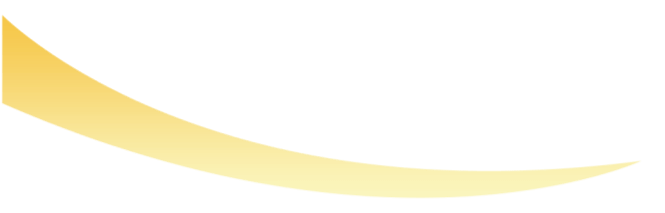 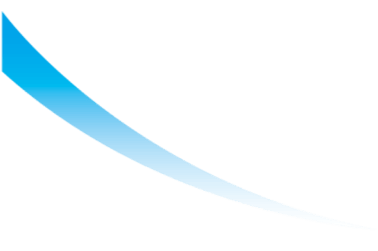 PART
03
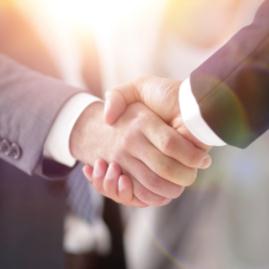 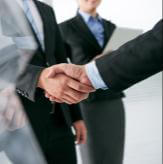 谈判的技巧
成功谈判技巧
电话谈判技巧
谈判者的类型对策
一、成功谈判技巧
如何有效处理对方的拒绝?
01
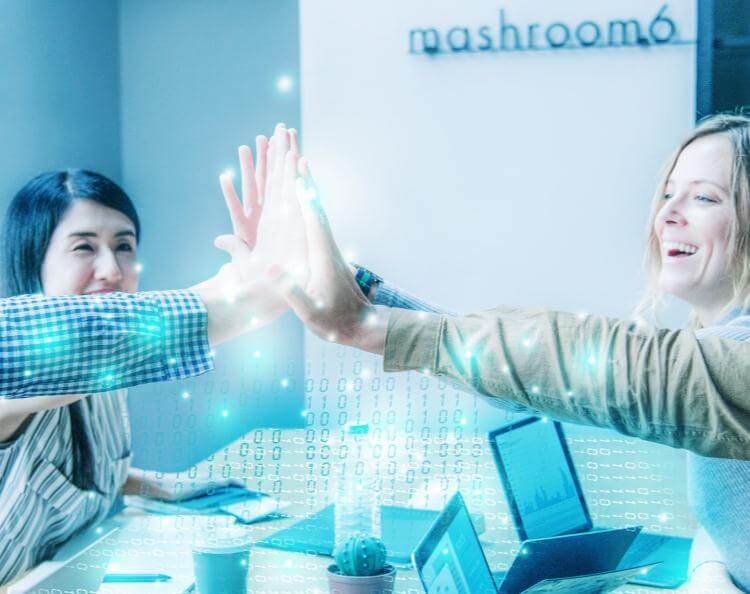 把我们的条件的优劣势和竞争对手条件的优劣势清楚列出来；
根据我们的想法和出发点，把我们所有有可能被拒绝的条件列出来；
招集公司内部同事集思广益，把所有有可能被拒绝的条件列出来，避免产生因个人角度的意见所产生的不足和片面。
一、成功谈判技巧
如何有效处理对方的拒绝?
01
态度上
行动上
要有耐心，不要惊慌
不要争论，表示理解
找出真正原因，耐心聆听，超出底线故意停止7秒不说话，苦笑表否定，消弱对方优势。最后仍然重复强调我们的观点。
避免个人攻击，不要说：“你不懂，你不了解”等否定语气。
积极寻找共同点。
假装看不到对方的威胁，先把该问题放在一边不谈
先接受对方的议题，再去了解对方的意图
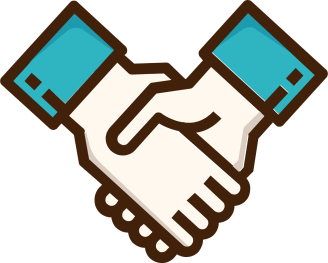 一、成功谈判技巧
如何有效处理对方的拒绝?
01
重点：拒绝之前千万不要将抱歉
大家都知道沟通通常有一个共性的漏斗
心里所想100%
嘴上说出80%
别人听到60%
别人听懂40%
别人听懂并愿意做20%
因为不是我欠你的，我拒绝你是因为你的条件远远低于市场行为，注意在表达时要做到真诚的处理和对待拒绝的事情。
心里所想100%-别人愿做20%=80%沟通误差，这就是没有真诚有效沟通所带来的后果。
一、成功谈判技巧
如何有效处理对方的拒绝?
01
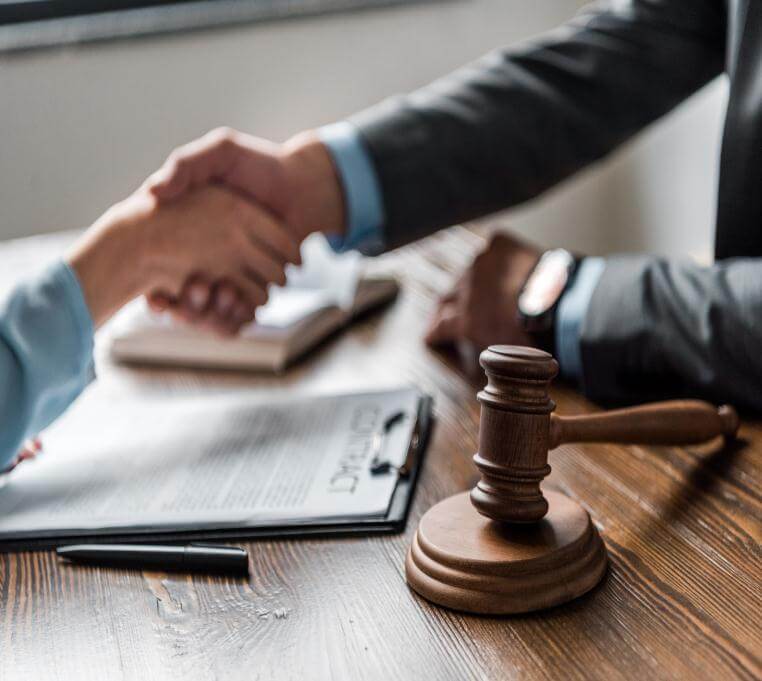 传递拒绝信息的过程非常重要，那么这个过程一般会有哪些障碍？
缺乏自信，不敢拒绝
重点强调不足，条理不清
没有积极聆听，有偏见
定势思维，忽略对方需求
自己失去耐心，造成争执
情绪
时间是否充分。
一、成功谈判技巧
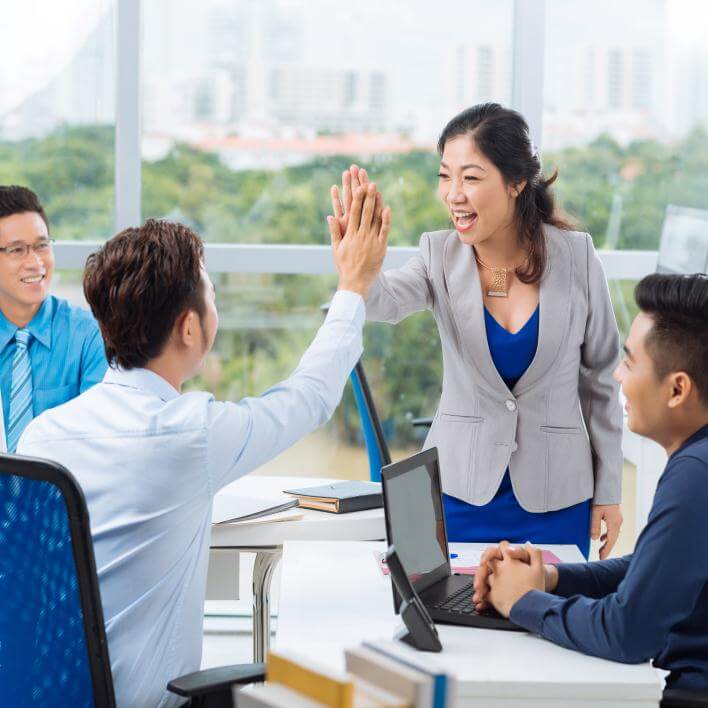 任何探测对方的方法？
02
A
C
B
D
火力侦察法
聚焦深入法
迂回询问法
试错印证法
一、成功谈判技巧
语言的技巧
03
技巧一
技巧二
技巧三
技巧四
技巧五
针对性要强
灵活应变，不要呆板
不要说“不能说”的话
表达方式要婉转
恰当使用无声语言
二、电话谈判技巧
01
电话谈判有哪些不足和优势？
优势
不足
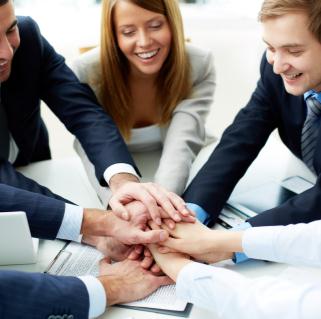 1.所有的电话都会被接听
2.电话中可以轻易说“不”
3.可以忽视身份的差异
4.可以武断的打断对方
5.可以控制信息的流量
6.可以节约谈判成功
1.重要的事会被忽略 
2.容易马上结束通话 
3.接电话常常会分神 
4.难以判定对方反应
二、电话谈判技巧
02
怎样提高电话效率？
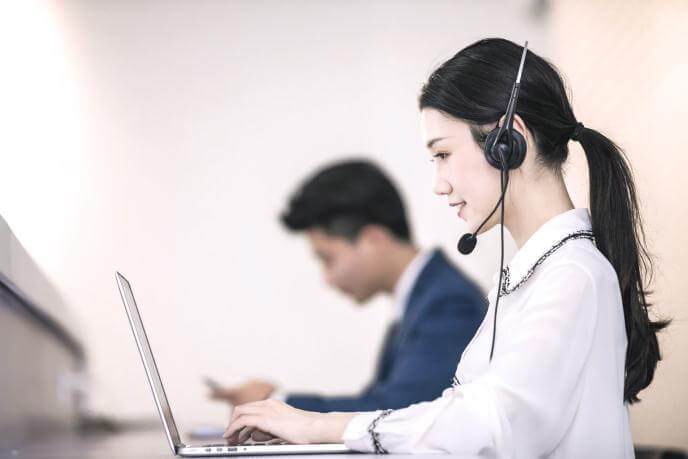 少开口
尽量让对方多说话，以此来获得更多信息
先演练
把重要信息记录下来想办法达到共识，并想好如何结束谈判模式。
二、电话谈判技巧
03
电话谈判要注意哪些要点
要有干脆利索的开场白
确认对方是否有时间谈
询问对方是否听得清楚，明白
注意声音和语速
要表达出积极和热情
三、如何对付不同类型的谈判者？
谈判者的类型对策
02
01
态度蛮横者  
在心理和资料上做好准备，（必要时说“你的话伤害了我”）
大喊大叫者  
使其平静或暂时停止谈判（同情，理解对方的想法）
03
04
偶像级人物  
视其为平常人，平级谈判
有成见的人 
迎头痛击，态度坦诚，维护自己尊严
四、如何判别谈判风格？
支配型
特征：愿意发表意见，发号施令，不容忍错误，不在乎别人情绪和建议，是 决策者，喜欢控制整个局面，一切都是为了赢，冷静，独立，以自我为中心；
需求：直接的回答，需要大量新的想法，比较务实，单刀直入
恐惧：犯错和没有结果
对策：准备充分，以事实来说话，注意不要挑战他的权威和地位，因为他是领导，是一个决策者和权威者，喜欢聪明人，但不喜欢别人告诉他怎么做，我们采取哀兵政策，我们是弱方，请求协助，可提供两三个方案供他选择，给他选择是对他的尊重，是他权威和地位的保障。我们要特别强调，我们是如何来帮他达到目标的。
四、如何判别谈判风格？
表达型
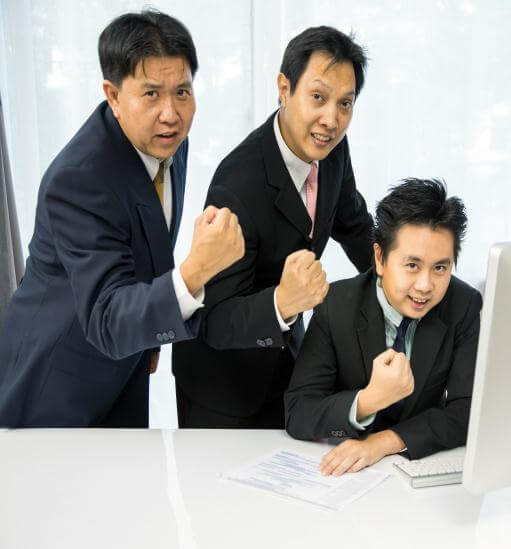 充满激情，有创造力，重感情，很乐观，对任何事情喜欢理想化，喜欢参与，不喜欢孤独，喜欢帮助别人，做事没有条里；
特征
公众认可，民主关系，一起来做决定，希望表达自己，希望别人来帮他实现他的创意，
需求
恐惧
失去赞同
提出新观点并用例子来说明，给他更多时间表达，以书面形式和他确认，因为他说的不一定能做到。
对策
四、如何判别谈判风格？
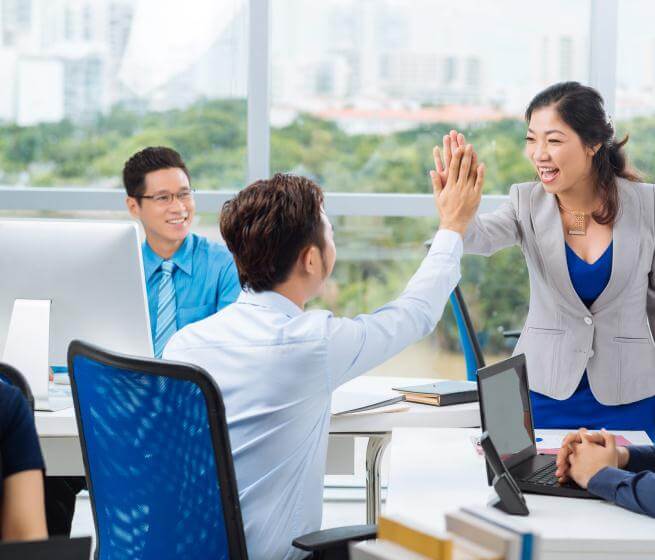 和蔼型
善于保持人际关系，老好人，忠诚，关心别人，喜欢和别人打交道，有耐心，不喜欢行动，喜欢停留在老地方，不喜欢人际间的矛盾；
特征
安全感，真诚的赞赏，喜欢传统方式和程序，不喜欢大改变，喜欢稳定；
需求
恐惧
失去安全感和稳定感；
对策
放慢语速，友好沟通，建议信任关系，注意到每个细节。
四、如何判别谈判风格？
分析型
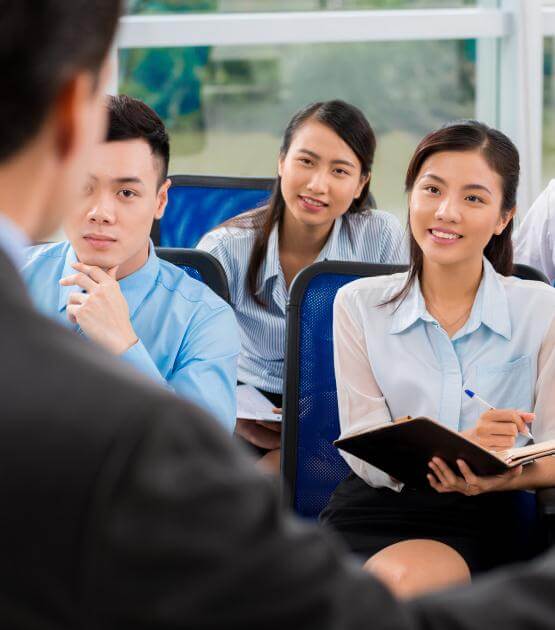 特征
喜欢数据，喜欢分析，喜欢问具体细节的东西，喜欢个人空间，不喜欢被打扰，对每一件事情追求准确和完美；
需求
安全感，不希望有突然的改变，希望被重视
恐惧
被别人批评和指责，怕混乱局面，没有条理清晰的信息
对策
尊重他对个人空间的需求，我们要公事公办，摆事实并保证正确性，给更多正确信息，注意不要过于友好，不要讨好他，否则他会反感。
五、优秀谈判人员要具备哪些特质？
了解产品和游戏规则
容得下冲突和矛盾
训练有素，沉稳内敛
01
03
05
02
04
06
与谈判小组成员有效沟通并赢得信任
具备良好的商业判断力
富有进取和冒险精神
五、优秀谈判人员要具备哪些特质？
07
09
13
11
有能力看穿隐藏在谈判背后足以影响谈判结果的个人因素
诚恳，廉洁，不好私利
善于应用专家
富有对内对外沟通的能力
情绪稳定，很好的情商，在谈判中不要失态
胸襟开阔，喜欢聆听，不主观判断
08
10
12
知识规划的能力
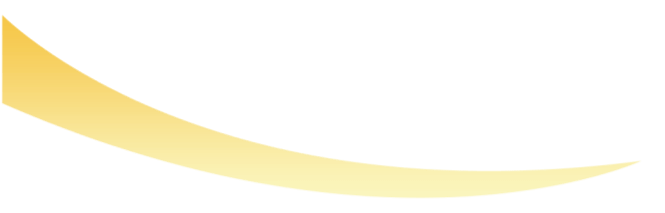 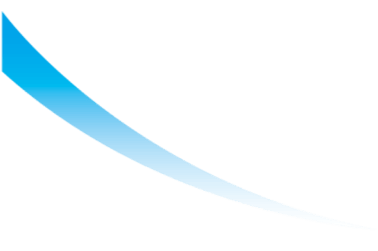 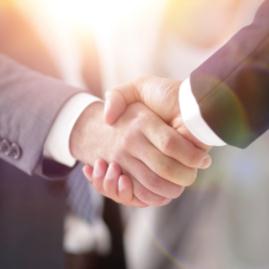 企业培训/团队管理/商务谈判培训
谢谢观看
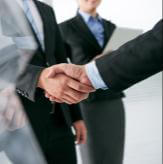 商务谈判的技巧不总是和书上教的一样
THE SKILL OF COMMERCIAL NEGOTIATIONS IS NOT ALWAYS IN ACCORDANCE WITH WHAT TEXTBOOKS TEACH US
主讲人：优品PPT
更多精品PPT资源尽在—优品PPT！
www.ypppt.com
PPT模板下载：www.ypppt.com/moban/         节日PPT模板：www.ypppt.com/jieri/
PPT背景图片：www.ypppt.com/beijing/          PPT图表下载：www.ypppt.com/tubiao/
PPT素材下载： www.ypppt.com/sucai/            PPT教程下载：www.ypppt.com/jiaocheng/
字体下载：www.ypppt.com/ziti/                       绘本故事PPT：www.ypppt.com/gushi/
PPT课件：www.ypppt.com/kejian/
[Speaker Notes: 模板来自于 优品PPT https://www.ypppt.com/]